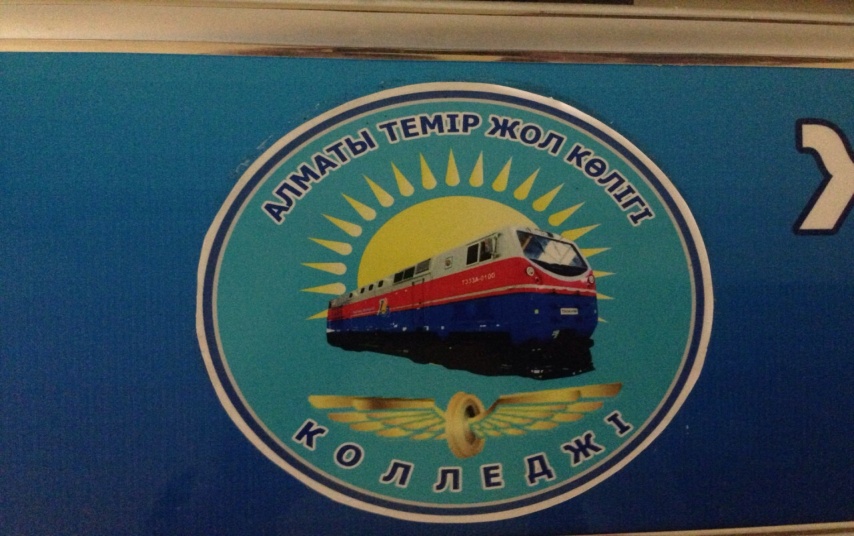 1108001-«Темір жол жылжымалы құрамдарын пайдалану және техникалық қызмет көрсету»
« Электірлі және тепловоз тартылысының негіздері » пәні бойынша тәжірибелік жұмыстарға арналған әдістемелік нұсқаулық
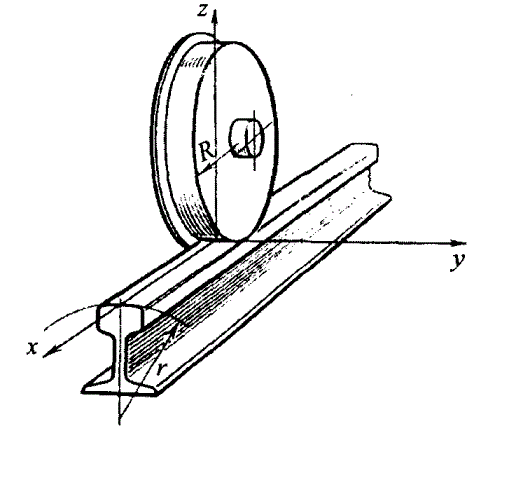 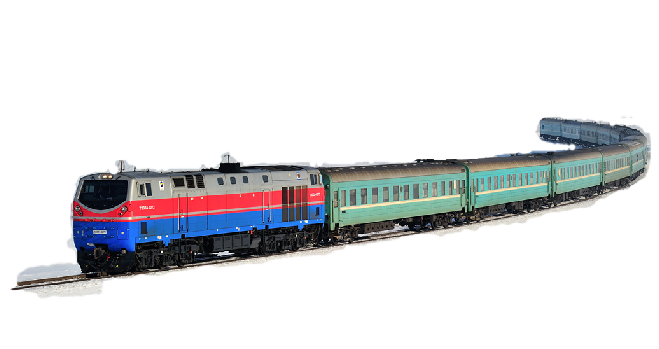 Алматы темір жол көлігі колледжі 2016 ж